CAPACITY AND DEMANDSIMULATION FEEDBACK
Dr Paul Walley, Director of Learning, CPRL
WHEN DEMAND IS GREATER
THAN CAPACITY
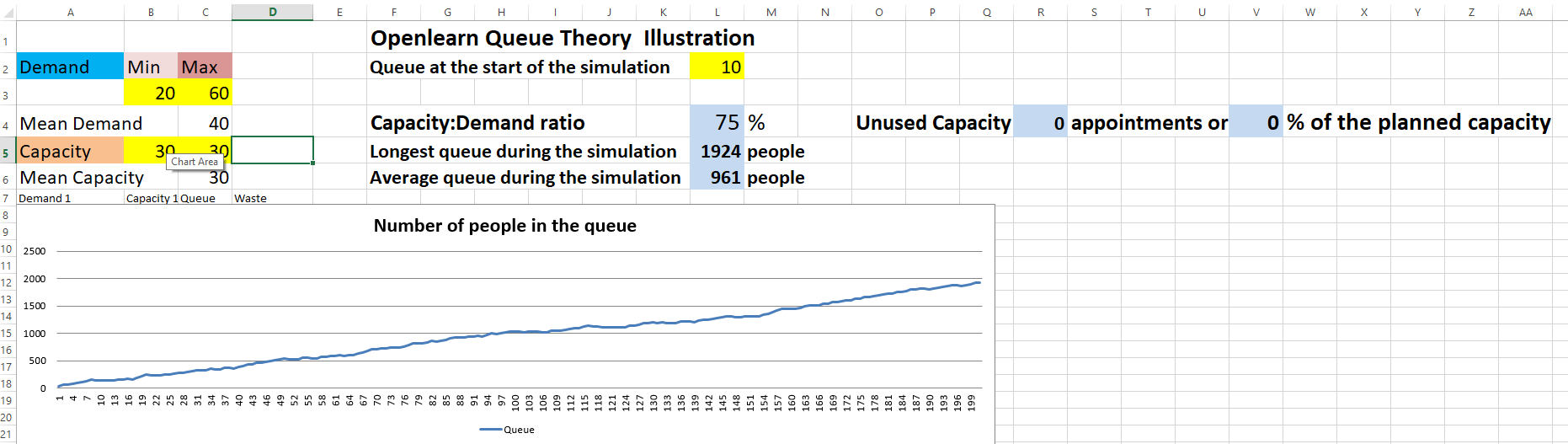 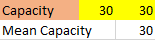 WHEN DEMAND AND CAPACITY
ARE ABOUT THE SAME
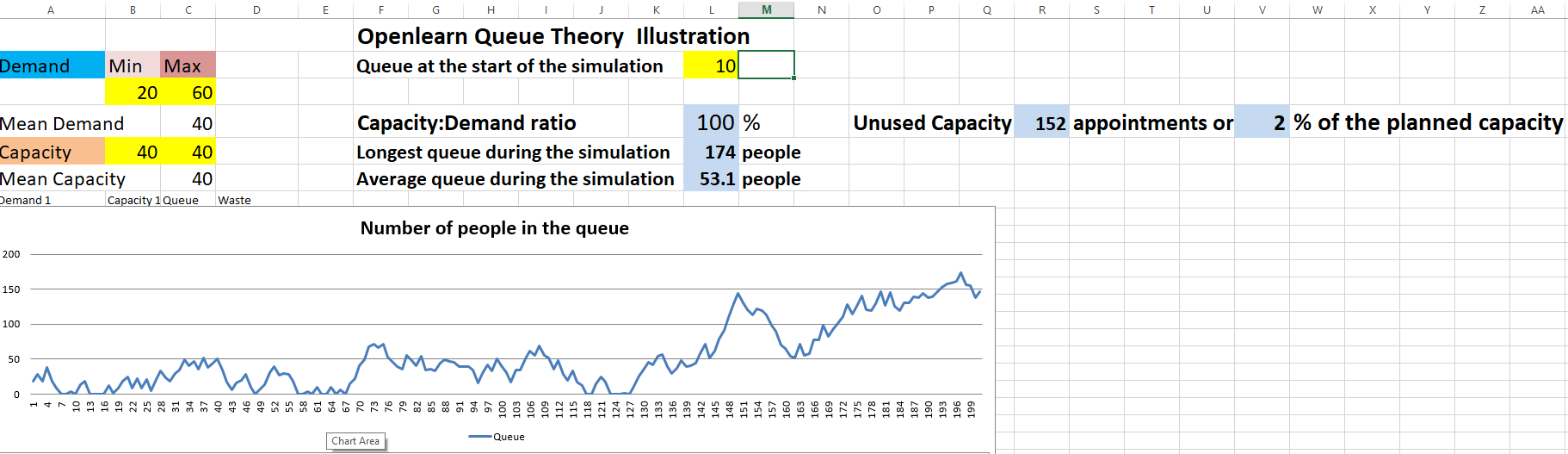 WHEN CAPACITY EXCEEDS
DEMAND SIGNIFICANTLY
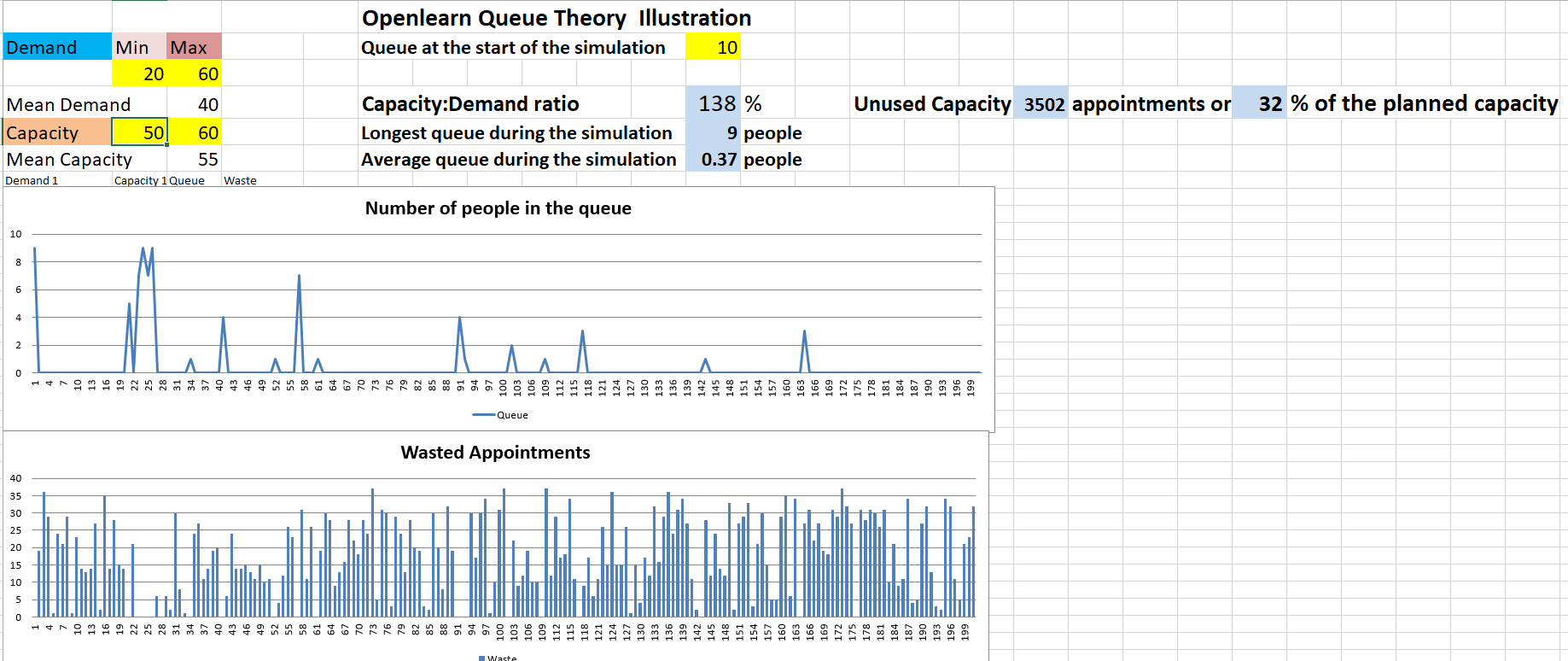